REIMAGINING PINE AVENUE
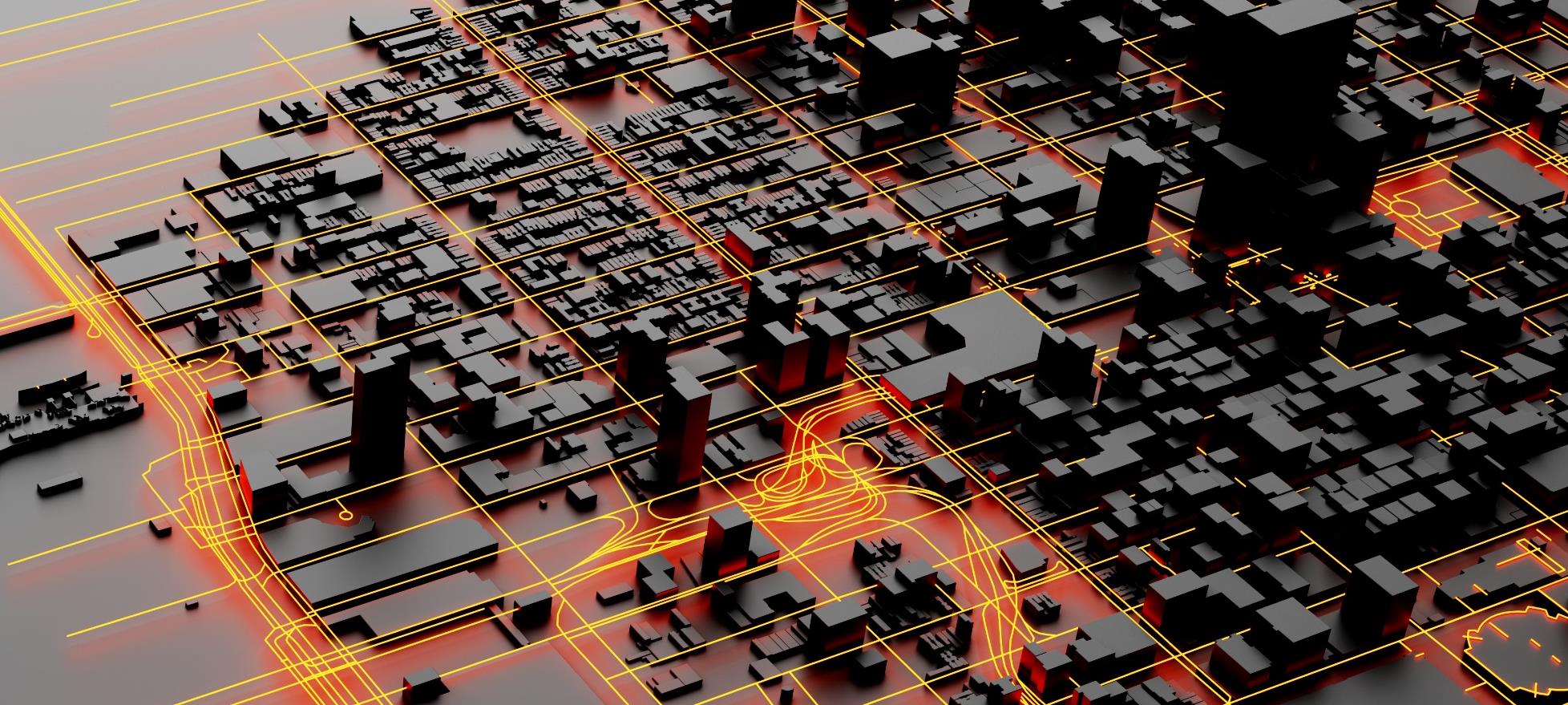 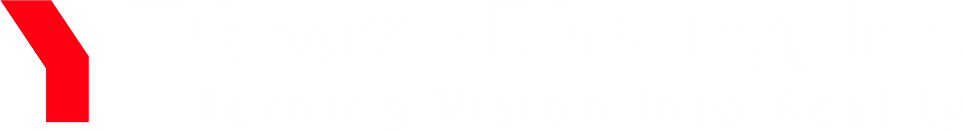 Direction from last Meeting and Objective of this Meeting
ALTERNATIVES UPDATE
PARKING
If parking is taken off Pine Ave. where big trucks will park?
How many parking spaces will be eliminated along Pine Ave?
Different Alternatives
Changes from Original
Pros and Cons
Opinion of Probable Cost
TRAFFIC ANALYSIS
100+ Local Dedicated Staff
TRAFFIC ANALYSIS
What is the adjusted traffic for peak season?
If one-way pairs is implemented how this will increase traffic on other streets?
2
[Speaker Notes: Mark]
PARKING
3
[Speaker Notes: Gery]
EXISTING PARALLEL PARKING ALONG PINE AVENUE
Parking spaces were determined utilizing the standard dimensions for parallel parking of 8’ x 20’
Pine Avenue East Side
N. Shore to 305 Pine Avenue – 5 spaces
305 Pine to Crescent Drive – 1 space
Near Beach Bums Rentals – 4 spaces
Near AMI General Store – 6 spaces
In Front of Roser Church – 3 spaces
In front of post office – 2 spaces
TOTAL SPACES – 21 Spaces
Pine Avenue West Side
From City Pier Park to Roser Church – 4 spaces
Front of Roser Church – 12 spaces
From Tarpon to Front of Pineapple Store – 2 spaces
From Tarpon to Gulf Drive – 13 spaces (not counting private spaces)
TOTAL SPACES – 31 Spaces
Independently of the alternative selected, we recommend the elimination of a total of 
At least 19 spaces due to issues with sight distance blockage at driveways and side streets.
4
[Speaker Notes: Antonio]
EXISTING PARALLEL PARKING RECOMMENDED FOR REMOVAL
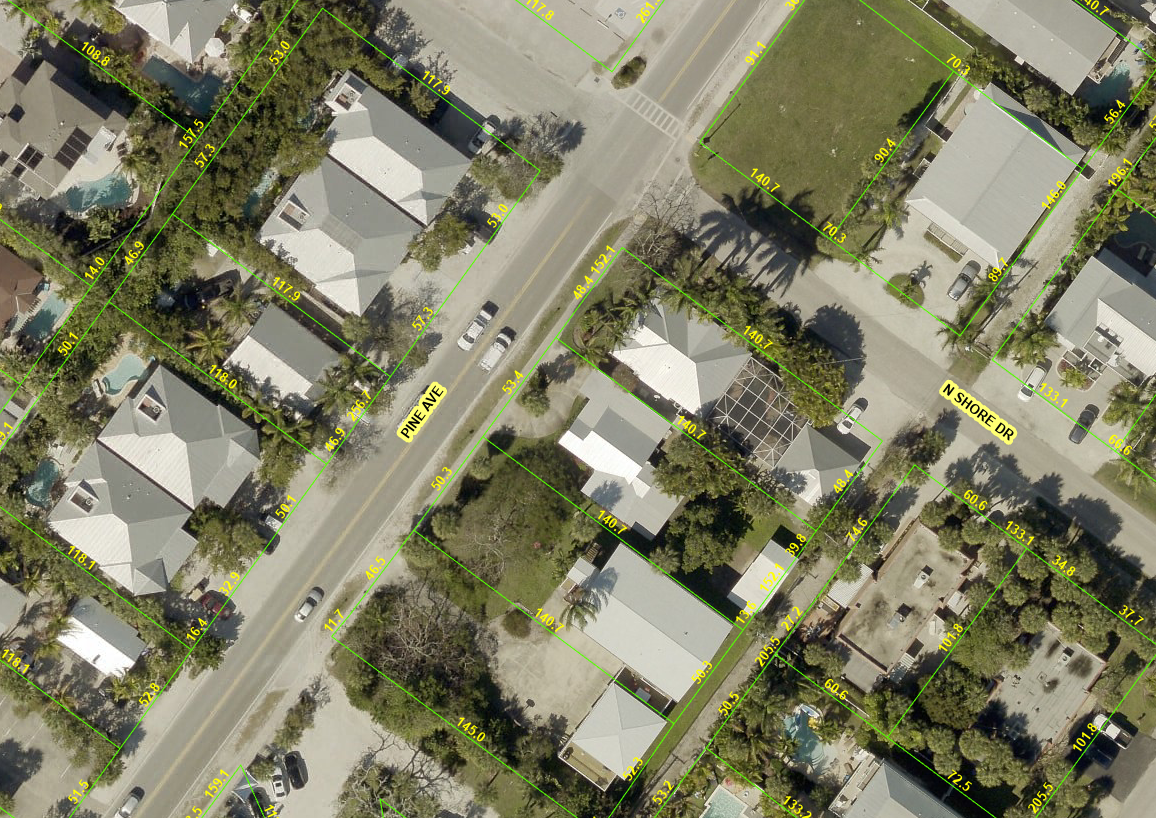 5
[Speaker Notes: Antonio]
TRAFFIC ANALYSIS
6
[Speaker Notes: Gery]
EXISTING TRAFFIC COUNTS – RAW DATA
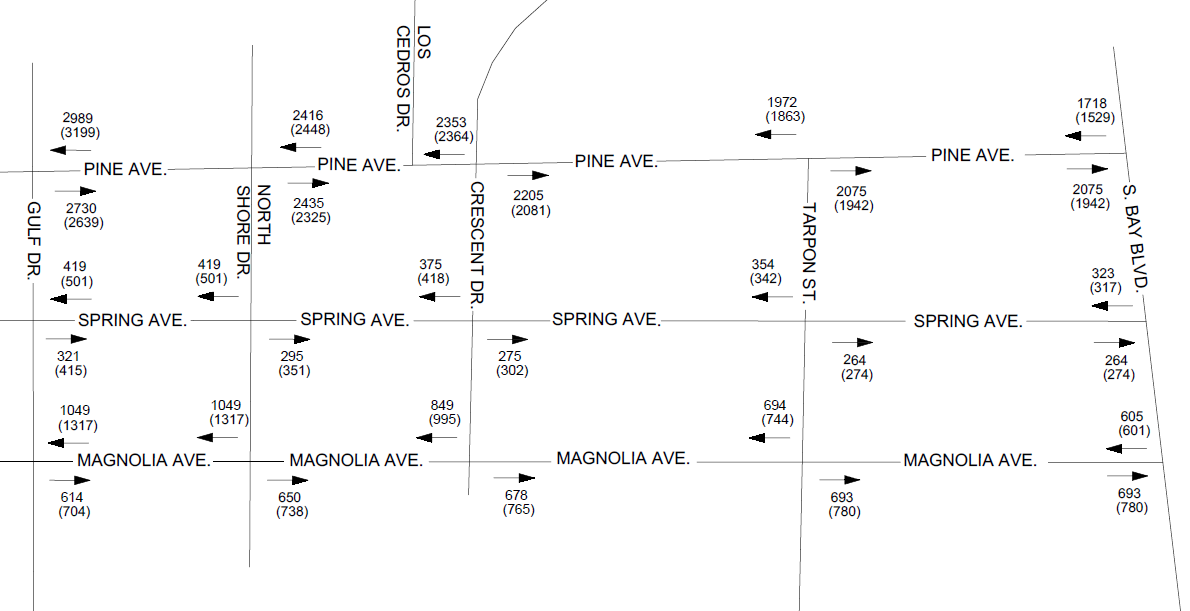 XXX – Weekday                    (YYY) – Weekend
7
[Speaker Notes: Antonio]
ADJUSTED TRAFFIC COUNTS PER PEAK SEASON FACTOR (16%)
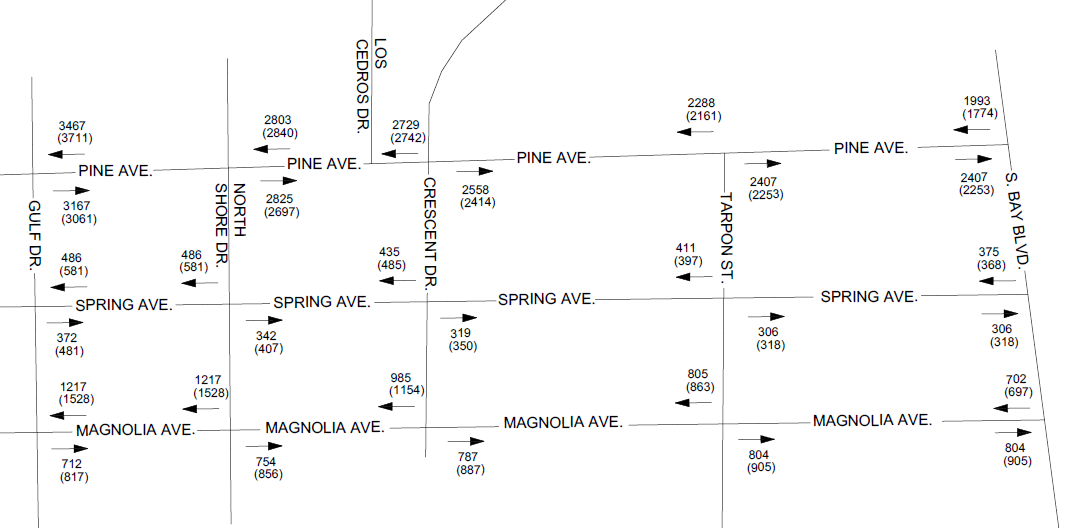 XXX – Weekday                    (YYY) – Weekend
8
[Speaker Notes: Antonio]
ONE-WAY TRAFFIC DISTRIBUTION
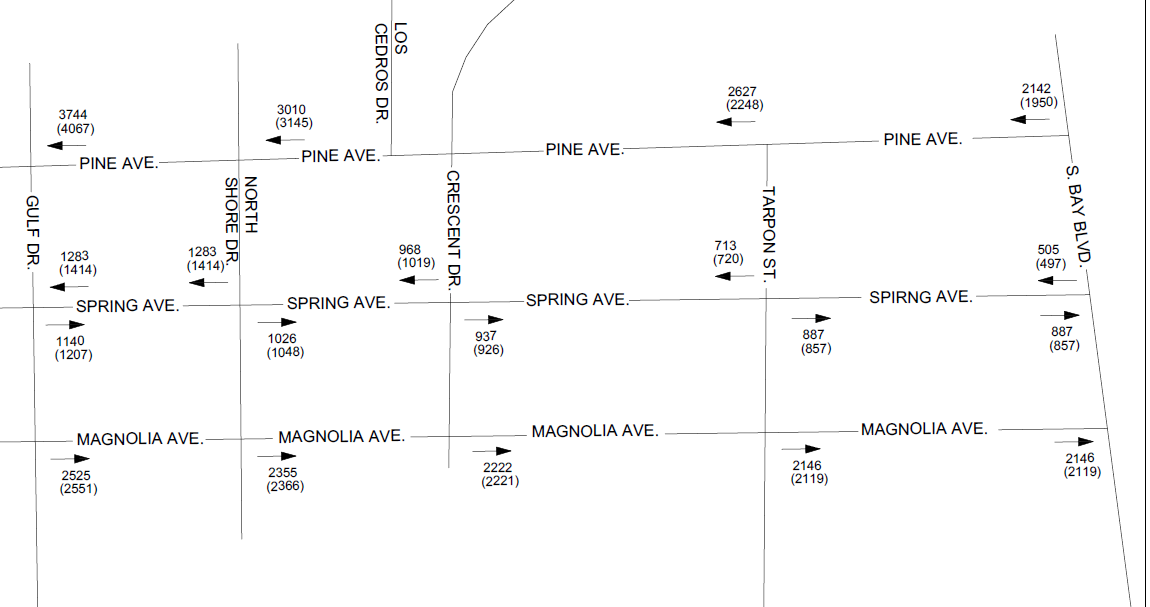 XXX – Weekday                    (YYY) – Weekend
9
[Speaker Notes: Antonio]
TRAFFIC COMPARISON – ADJUSTED TRAFFIC VS. ONE-WAY TRAFFIC
XXX – Weekday                    (YYY) – Weekend
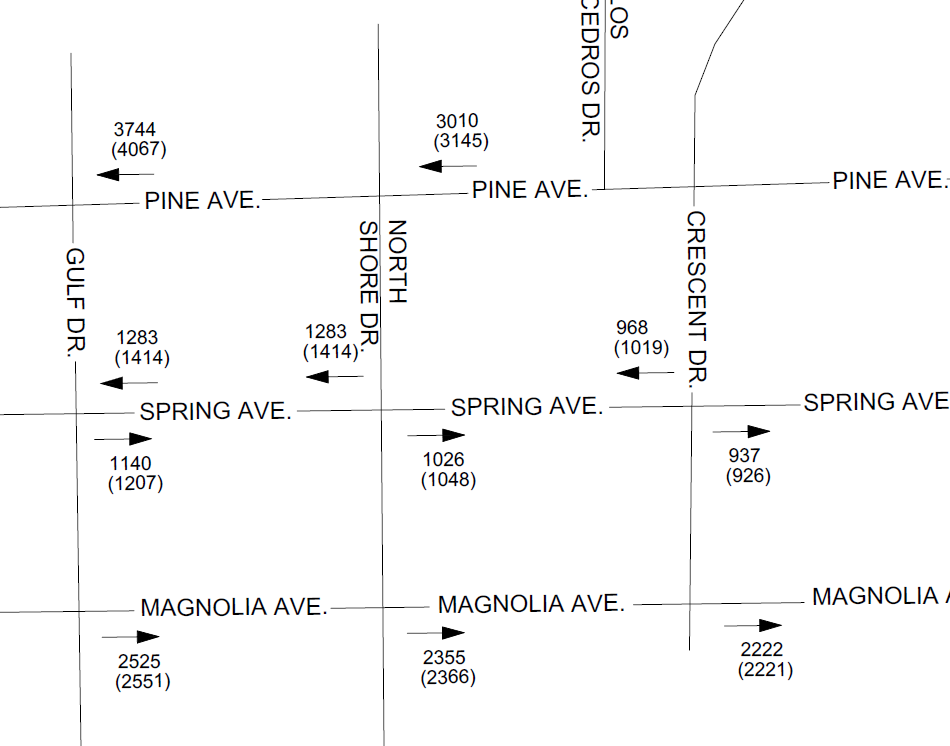 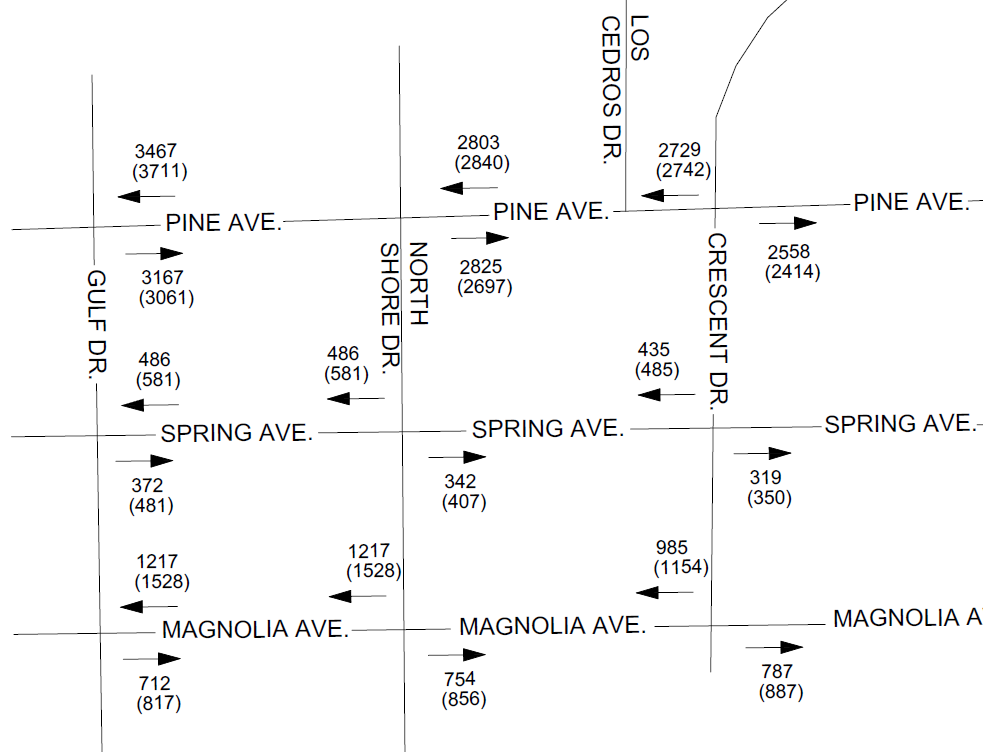 ADJUSTED TRAFFIC COUNTS
ONE-WAY TRAFFIC DISTRIBUTION
10
[Speaker Notes: Antonio]
TRAFFIC COMPARISON – ADJUSTED TRAFFIC VS. ONE-WAY TRAFFIC
XXX – Weekday                    (YYY) – Weekend
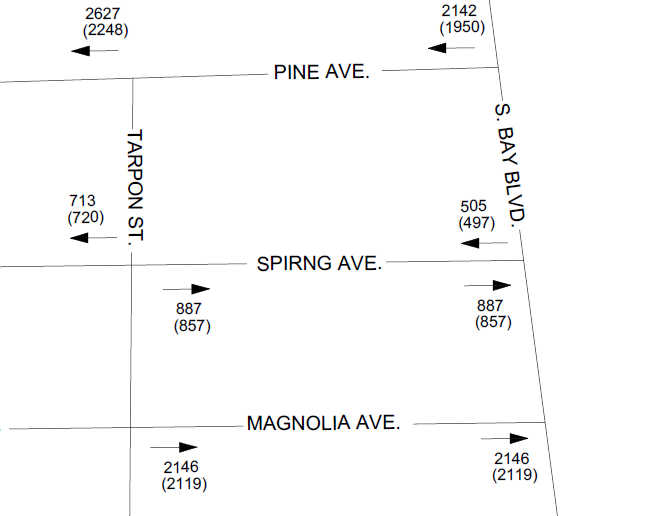 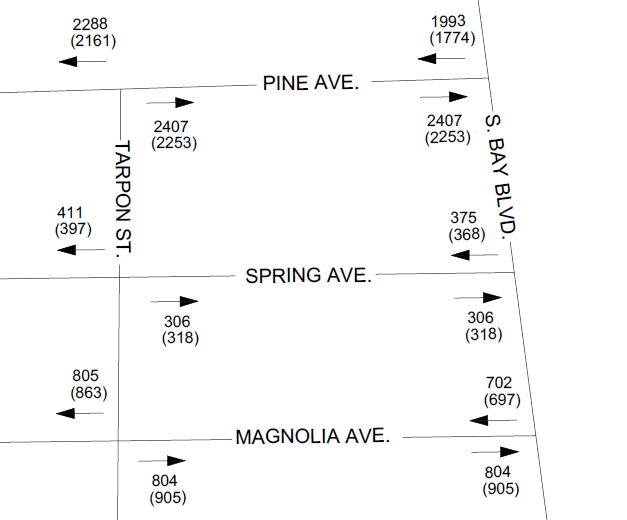 ADJUSTED TRAFFIC COUNTS
ONE-WAY TRAFFIC DISTRIBUTION
11
[Speaker Notes: Antonio]
ALTERNATIVES UPDATE
12
[Speaker Notes: Gery]
ALTERNATIVES 5
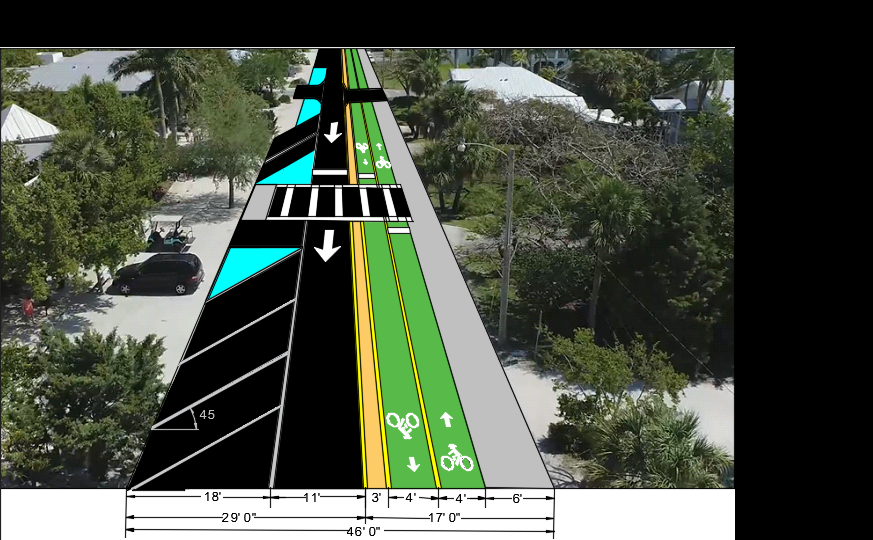 Convert Pine Avenue and Magnolia Avenue as one-way streets, with Sidewalks, On-Street Parking/Delivery, Multi-use Path & Ped Crosswalks
13
[Speaker Notes: Antonio]
ALTERNATIVE #5 – Same as #1 plus adding buffered bike lanes and Sidewalks
PROS
Provides a separate facility for Bicyclists
Improved safety for Pedestrians by providing a continuous sidewalk.
Improved safety for Bicyclist by providing a buffer between vehicles and bicyclists.
Can increase the use of bicycles resulting in less congestion
Provides on Street Parking
Potential signalization of Magnolia at Gulf Drive
CONS
Traffic along Spring and Magnolia is projected to increase 350 to 400%
Increase in truck traffic along Spring and Magnolia
Can increase the operating speed of the one-way street creating some safety concerns
Most Expensive alternative with longest implementation time.
14
[Speaker Notes: Antonio / Nipper]
TRAFFIC COMPARISON – ADJUSTED TRAFFIC VS. ONE-WAY TRAFFIC
XXX – Weekday                    (YYY) – Weekend
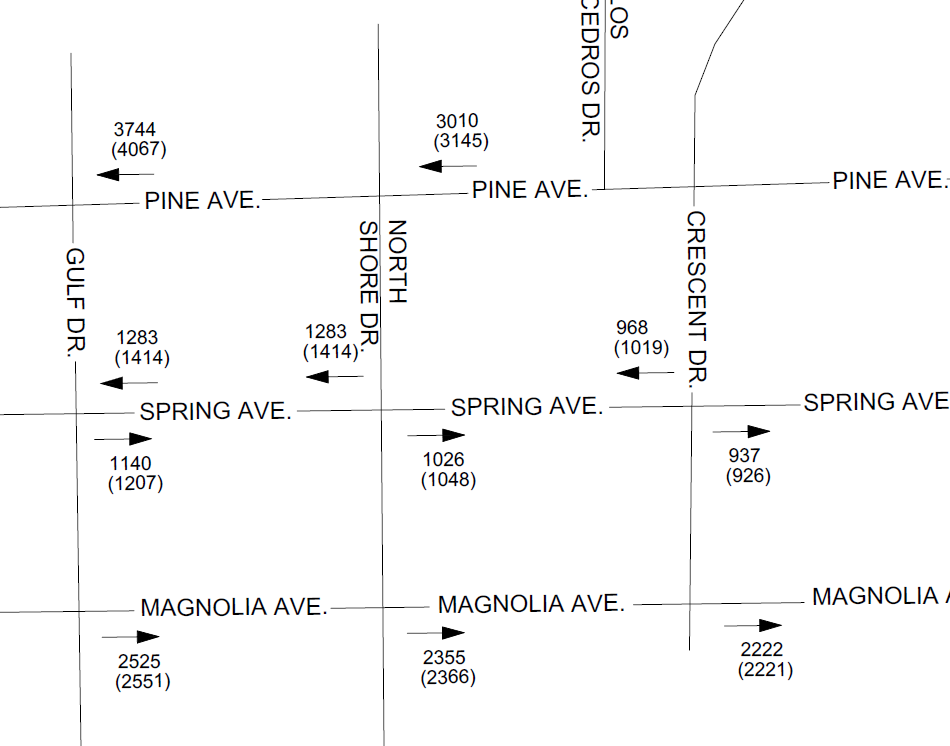 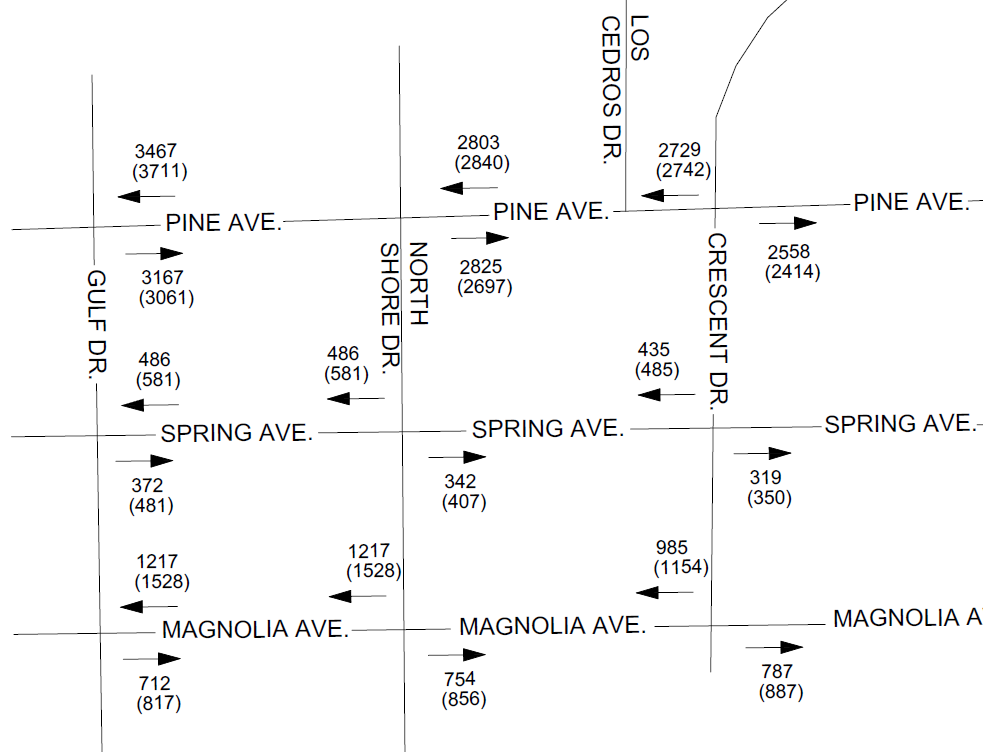 ADJUSTED TRAFFIC COUNTS
ONE-WAY TRAFFIC DISTRIBUTION
15
[Speaker Notes: Antonio]
ALTERNATIVES #4
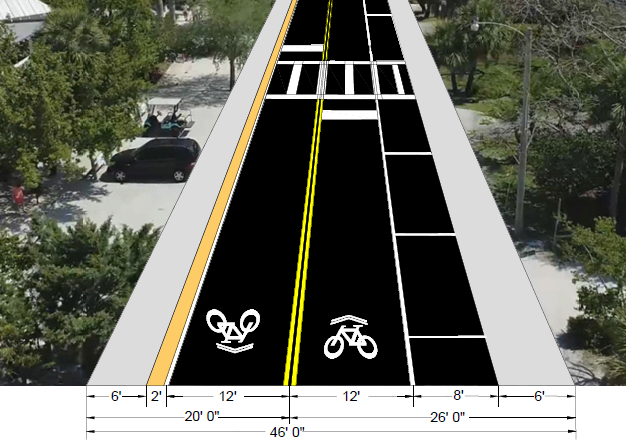 Add On-Steet Parking/Delivery Area, Sidewalks on Both Sides & Ped Crosswalks
16
[Speaker Notes: Antonio]
ALTERNATIVE #4 – Add on-street parking/delivery parking,  sidewalk    and ped crossings
PROS
Provides on-street parking
Provides area for delivery vehicles to park out of the travel lane.
Improved safety for Pedestrians by providing a continuous sidewalk
CONS
Will not provide a separate facility for bicycles
May limit the use of bicycles
May further impact the operation of Pine Avenue due to bikes mixed with vehicular traffic.
Safety concerns of having vehicular traffic mixed with bicycle trips.
17
[Speaker Notes: Antonio / Nipper]
ALTERNATIVES #2
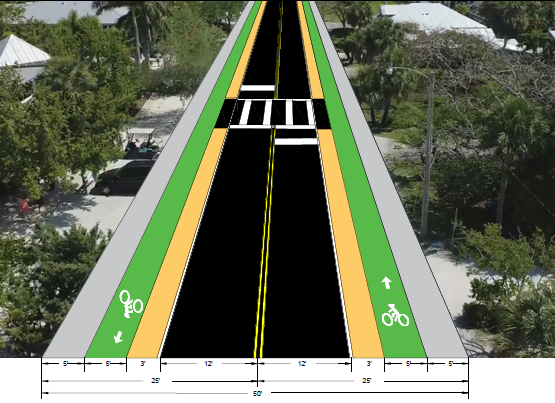 Add Buffered Bike Lanes and Sidewalks on Both Sides & Ped Crosswalks
18
[Speaker Notes: Antonio]
ALTERNATIVE #2 – Same as #1 plus adding buffered bike lanes and Sidewalks
PROS
Provides a separate facility for Bicyclists
Improved safety for Pedestrians by providing a continuous sidewalk.
Improved safety for Bicyclist by providing a buffer between vehicles and bicyclists.
Can increase the use of bicycles resulting in less congestion
Potential for additional water quality treatment through the use of exfiltration trench with a valley gutter and inlets.
Use of regular concrete for sidewalk and bike lanes will reduce the cost
CONS
Will Eliminate 33 existing on-street parking spaces along Pine Avenue
19
[Speaker Notes: Antonio / Nipper]
ALTERNATIVES #3
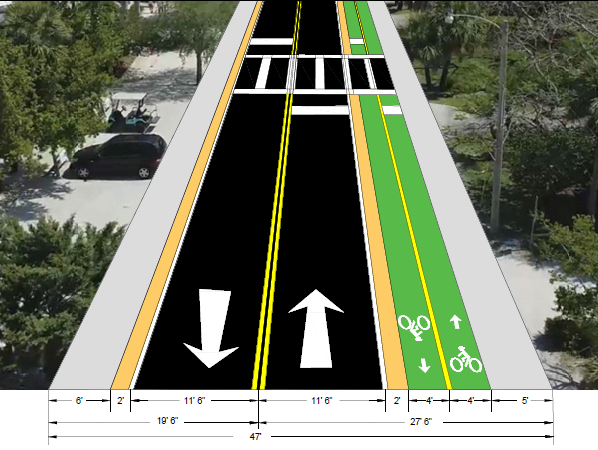 Add Multi-use Path, Sidewalks on Both Sides & Ped Crosswalks
20
[Speaker Notes: Antonio]
ALTERNATIVE #2 – Same as #1 plus adding buffered bike lanes and Sidewalks
PROS
Provides a separate facility for Bicyclists
Improved safety for Pedestrians by providing a continuous sidewalk.
Improved safety for Bicyclist by providing a buffer between vehicles and bicyclists.
Can increase the use of bicycles resulting in less congestion
Potential for additional water quality treatment through the use of exfiltration trench with a valley gutter and inlets.
Reduces conflicts with multiple driveways and helps with sight distance
Lowest cost alternative with average implementation timeline.
CONS
Will Eliminate 33 existing on-street parking along Pine Avenue.
21
[Speaker Notes: Antonio / Nipper]
OPINION OF PROBABLE COST
22
[Speaker Notes: Gery]
OPINION OF PROBABLE COST
Alternative #5; One-way street, Sidewalks, On-Street Parking/Delivery, Multi-use Path & Ped Crosswalks
Pine Avenue –	On Street Parking, Multi-use trail,			$733,728
                             sidewalk gaps, Pedestrian Crosswalks

Magnolia Avenue – On Street Parking, Multi-use trail,		$964,740
			 sidewalk gaps, Pedestrian Crosswalks
23
[Speaker Notes: Antonio]
OPINION OF PROBABLE COST
Alternative #4; Add On-Steet Parking/Delivery Area, Sidewalks on Both Sides & Ped Crosswalks
Pine Avenue – Multi-use trail, sidewalk gaps			$484,207

Spring Avenue – Sharrow Markings, Sidewalk gaps 		$129,500

Magnolia Avenue – Multi-use trail, sidewalk gaps		$621,930

Magnolia Avenue – Sharrow Marking, Sidewalk gaps		$332,710
24
[Speaker Notes: Antonio]
OPINION OF PROBABLE COST
Alternative #2; Add buffered Bike Lanes, Sidewalks and Pedestrian Crosswalks
Pine Avenue – Bike lanes on both sides, sidewalk gaps		$445,935

Spring Avenue – Sharrow Markings, Sidewalk gaps 			$129,500

Magnolia Avenue – Bike lanes on both sides, sidewalk gaps		$624,485

Magnolia Avenue – Sharrow Marking, Sidewalk gaps			$332,710
25
[Speaker Notes: Antonio]
OPINION OF PROBABLE COST
Alternative #3; Add Multi-use Path, Sidewalks on Both Sides & Ped Crosswalks
Pine Avenue – Multi-use trail, sidewalk gaps			$347,116

Spring Avenue – Sharrow Markings, Sidewalk gaps 		$121,882

Magnolia Avenue – Multi-use trail, sidewalk gaps		$630,624

Magnolia Avenue – Sharrow Marking, Sidewalk gaps		$313,139
26
[Speaker Notes: Antonio]
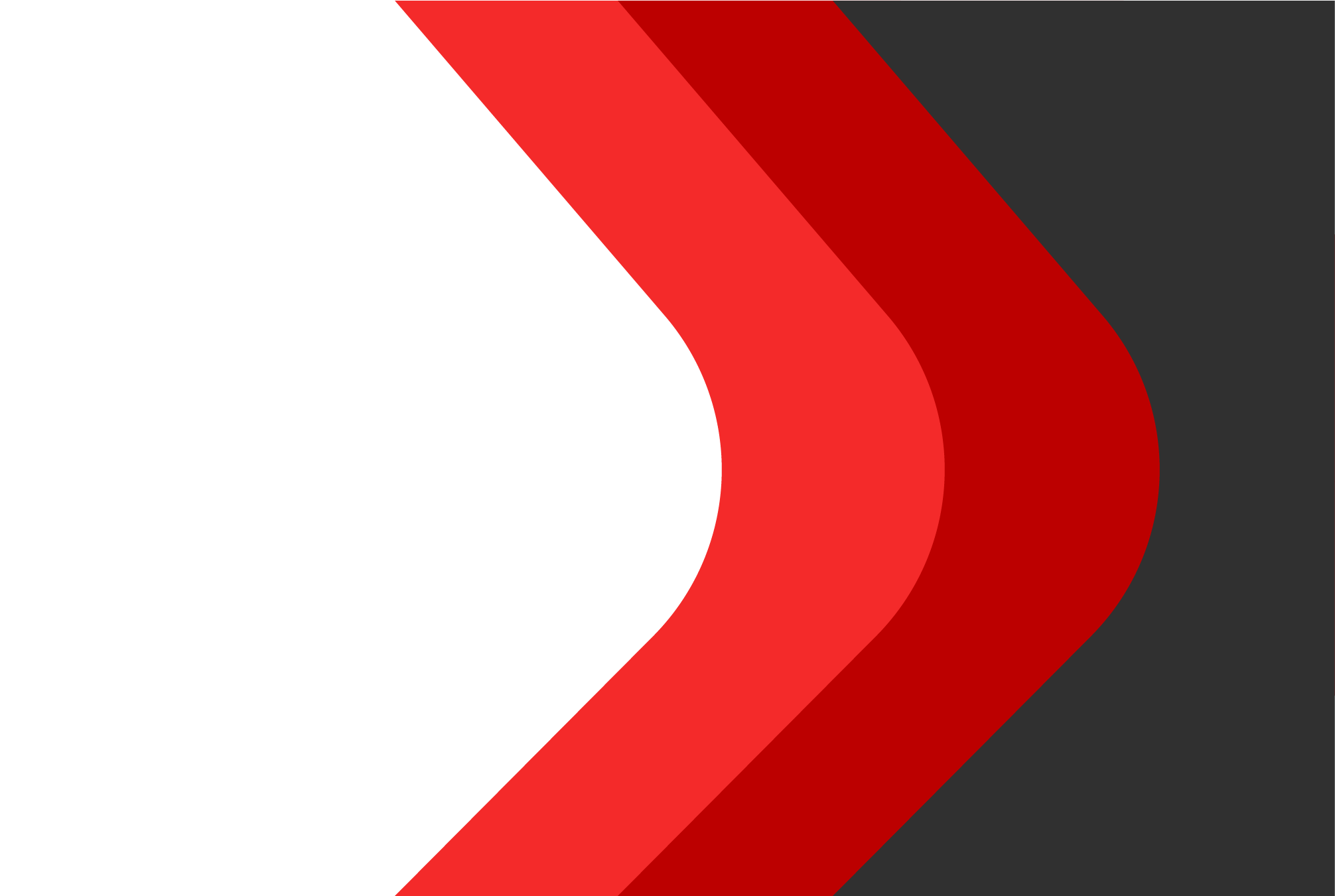 Thank You
Gerardo Traverso, PE
VP Engineering / Transportation
Phone: 813.732.1122
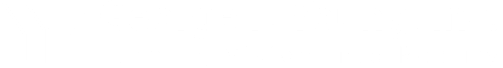 [Speaker Notes: Mark, all. General Q/A.]
ALTERNATIVES #2
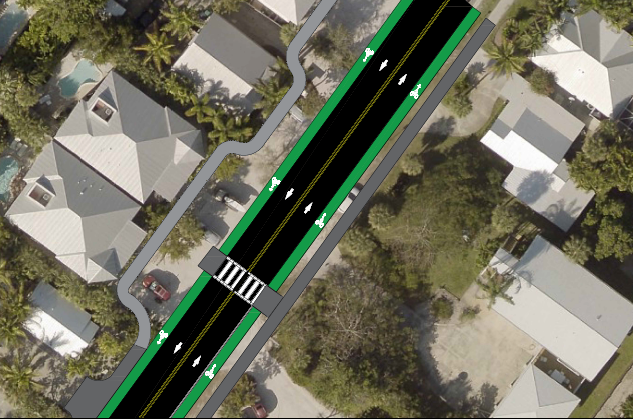 Add Buffered Bike Lanes and Sidewalks on Both Sides & Ped Crosswalks
28
[Speaker Notes: Antonio]
ALTERNATIVES #3
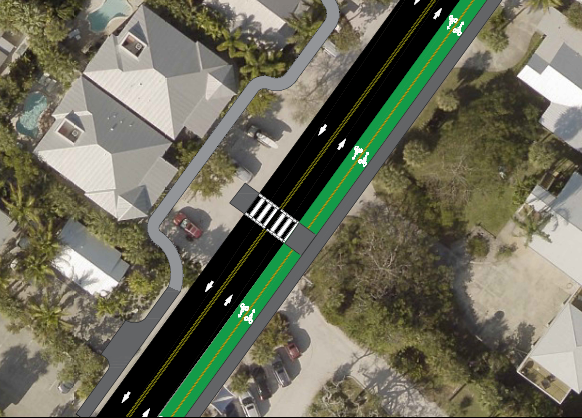 Add Multi-use Path, Sidewalks on Both Sides & Ped Crosswalks
29
[Speaker Notes: Antonio]
ALTERNATIVES #4
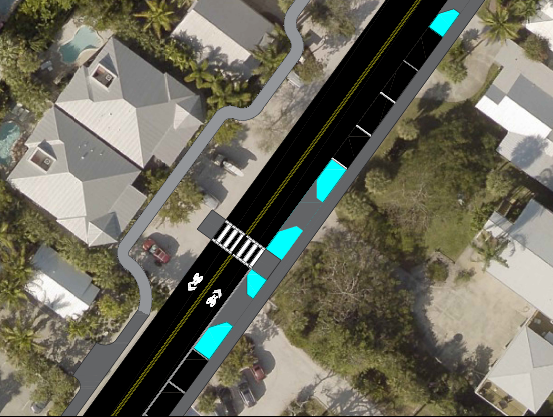 Add On-Steet Parking/Delivery Area, Sidewalks on Both Sides & Ped Crosswalks
30
[Speaker Notes: Antonio]
ALTERNATIVES 5A
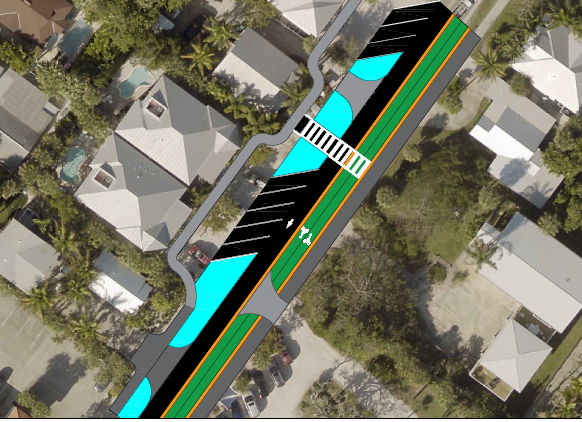 Convert Pine Avenue and Magnolia Avenue as one-way streets, with Sidewalks, On-Street Parking/Delivery, Multi-use Path & Ped Crosswalks
31
[Speaker Notes: Antonio]
IMPLEMENTATION SCHEDULE
32
[Speaker Notes: Gery]
IMPLEMENTATION  SCHEDULE
Alternative #1; Pavement Marking and Pedestrian Crosswalks
Design & Permitting -  2 -3  months
Construction – 4 months after design
Alternative #2; Add buffered Bike Lanes, Sidewalks and Pedestrian Crosswalks
Design & Permitting -  6 to 8  months
Construction – 12 to 16 months after design
33
[Speaker Notes: Gery]
IMPLEMENTATION  SCHEDULE
Alternative #3; Add Multi-use Path, Sidewalks on Both Sides & Ped Crosswalks
Design & Permitting -  8 - 12 months
Construction – 18 - 24 months after design
Alternative #4; Add On-Steet Parking/Delivery Area, Sidewalks on Both Sides & Ped Crosswalks
Design & Permitting -  8 - 12 months
Construction – 18 - 24 months after design
34
[Speaker Notes: Gery]
IMPLEMENTATION  SCHEDULE
Alternative #5; as one-way street, Sidewalks, On-Street Parking/Delivery, Multi-use Path & Ped Crosswalks
Design & Permitting -  8 - 12 months
Construction – 18 - 24 months after design
35
[Speaker Notes: Gery]